How to add Google map inside html page without using API key ?
Cont..
There are two ways to add google maps inside HTML page:
Using API key
Without using API key
To insert google map inside the HTML page, follow the steps:
Go to the google maps and search your desired location.
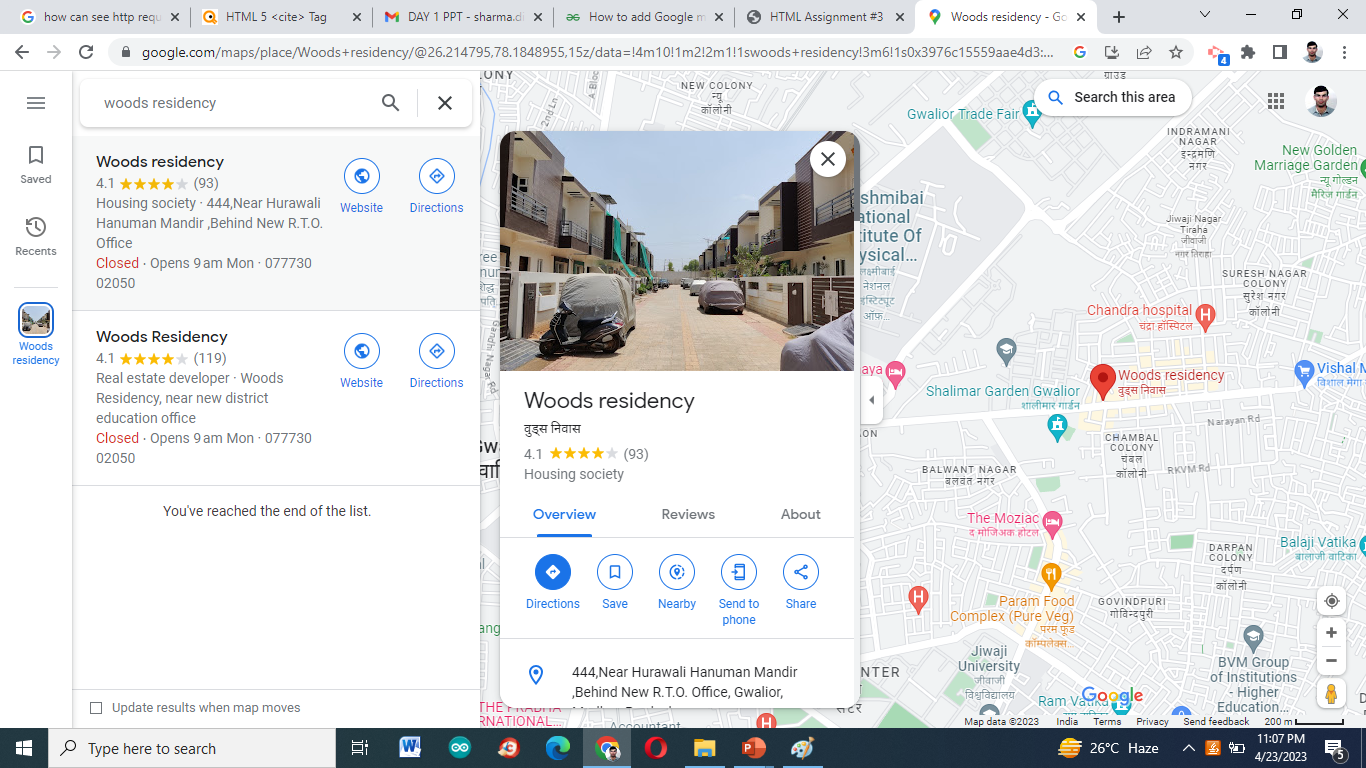 2. Now, you will see share option, click on it.
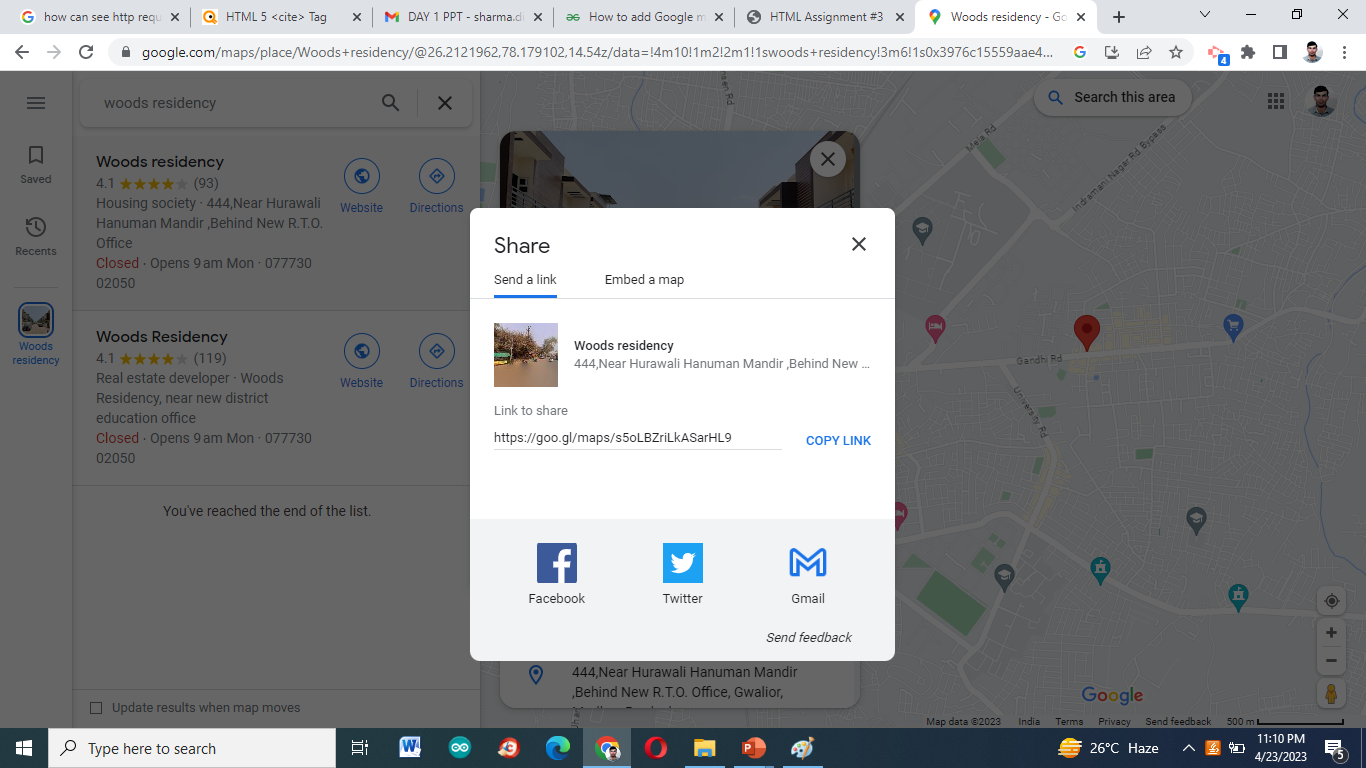 3.Now, a dialog box will appear go to embed a map option.
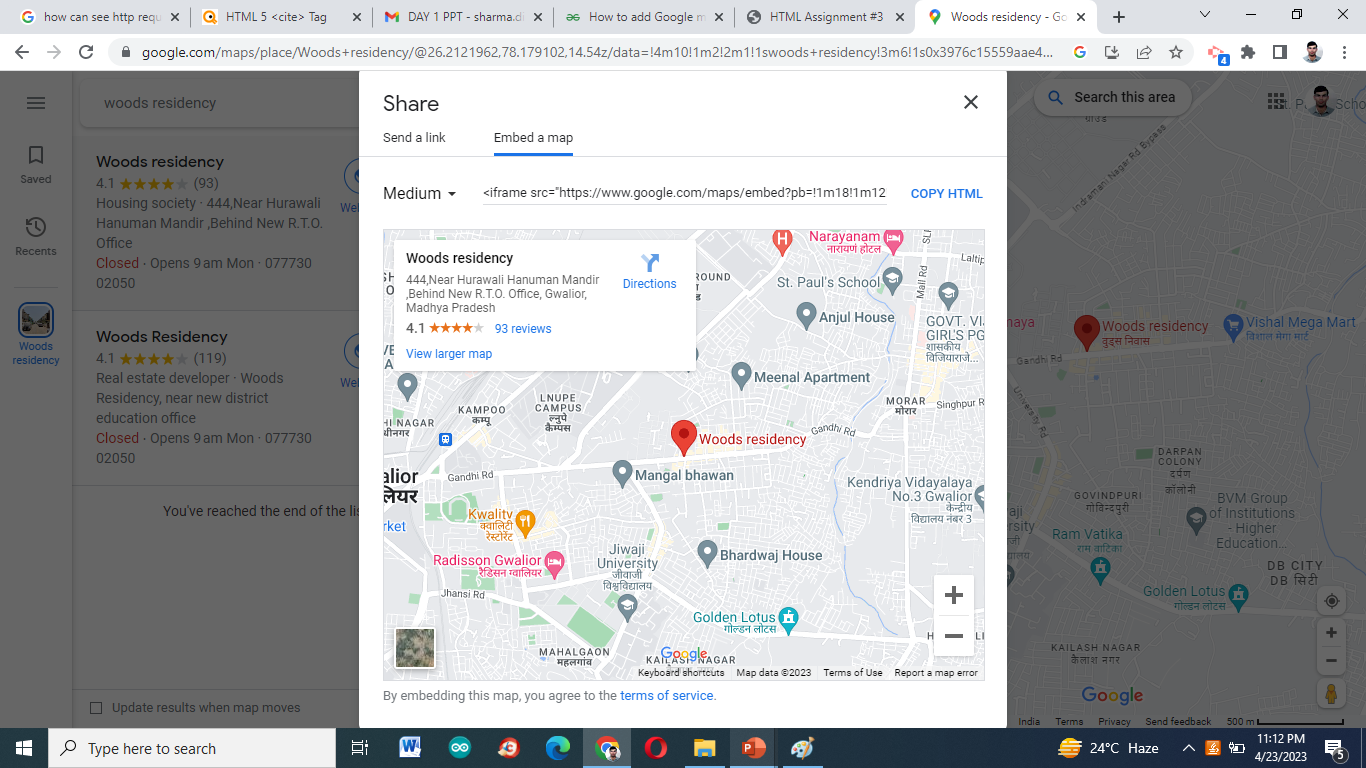 Cont..
4. A new option will be seen inside the dialog box to copy html. And you can also select the size of the map you want to embed inside your page.
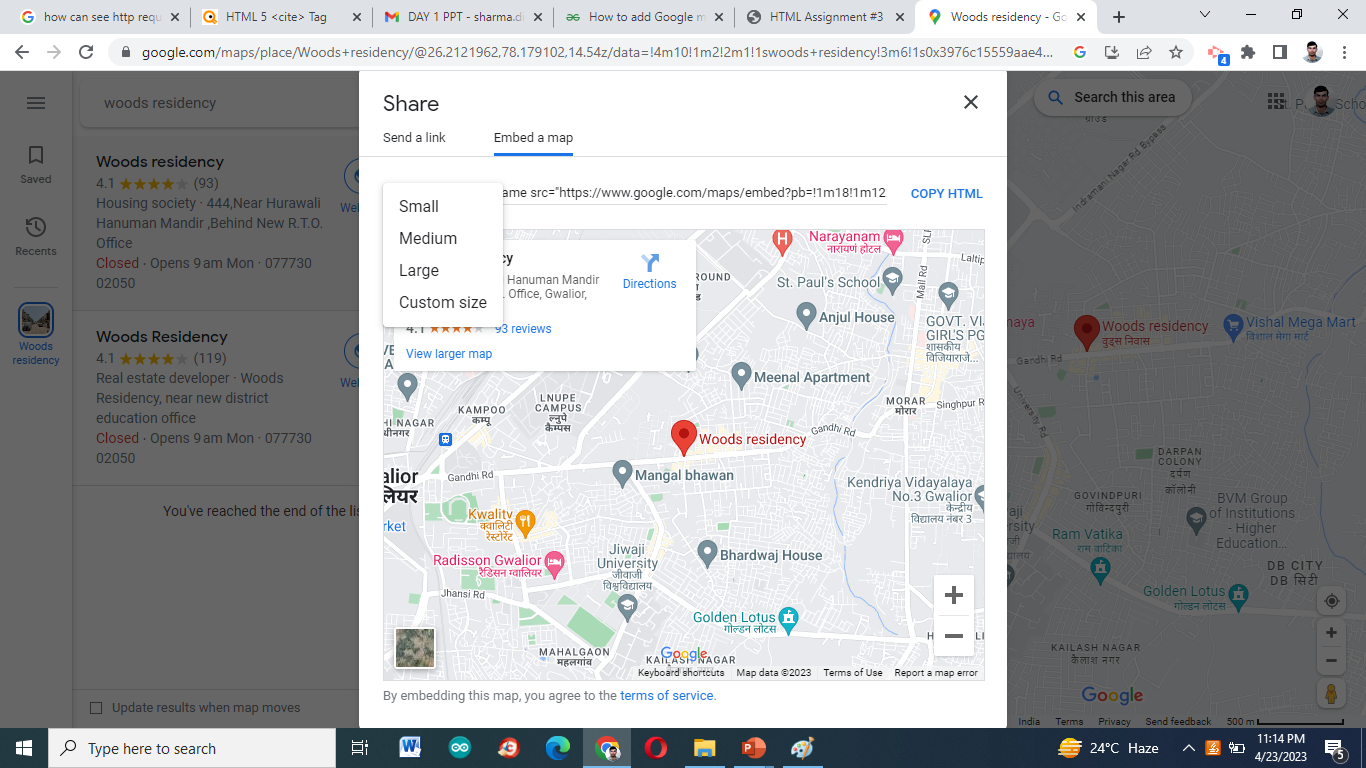 5. Now paste it inside your html page.
<body>
    <center>
        <h1 style="color:lawngreen;">
            Woods Residency
        </h1>
          
        <div>
            <!-- Google Map Copied Code -->
           <iframe src="https://www.google.com/maps/embed?pb=!1m18!1m12!1m3!1d19672.393956688444!2d78.17910200147875!3d26.212196188674707!2m3!1f0!2f0!3f0!3m2!1i1024!2i768!4f13.1!3m3!1m2!1s0x3976c15559aae4d3%3A0x37cd50e7dee06fec!2sWoods%20residency!5e0!3m2!1sen!2sin!4v1682271628511!5m2!1sen!2sin" width="600" height="450" style="border:0;" allowfullscreen="" loading="lazy" referrerpolicy="no-referrer-when-downgrade"></iframe>
        </div>
    </center>
</body>